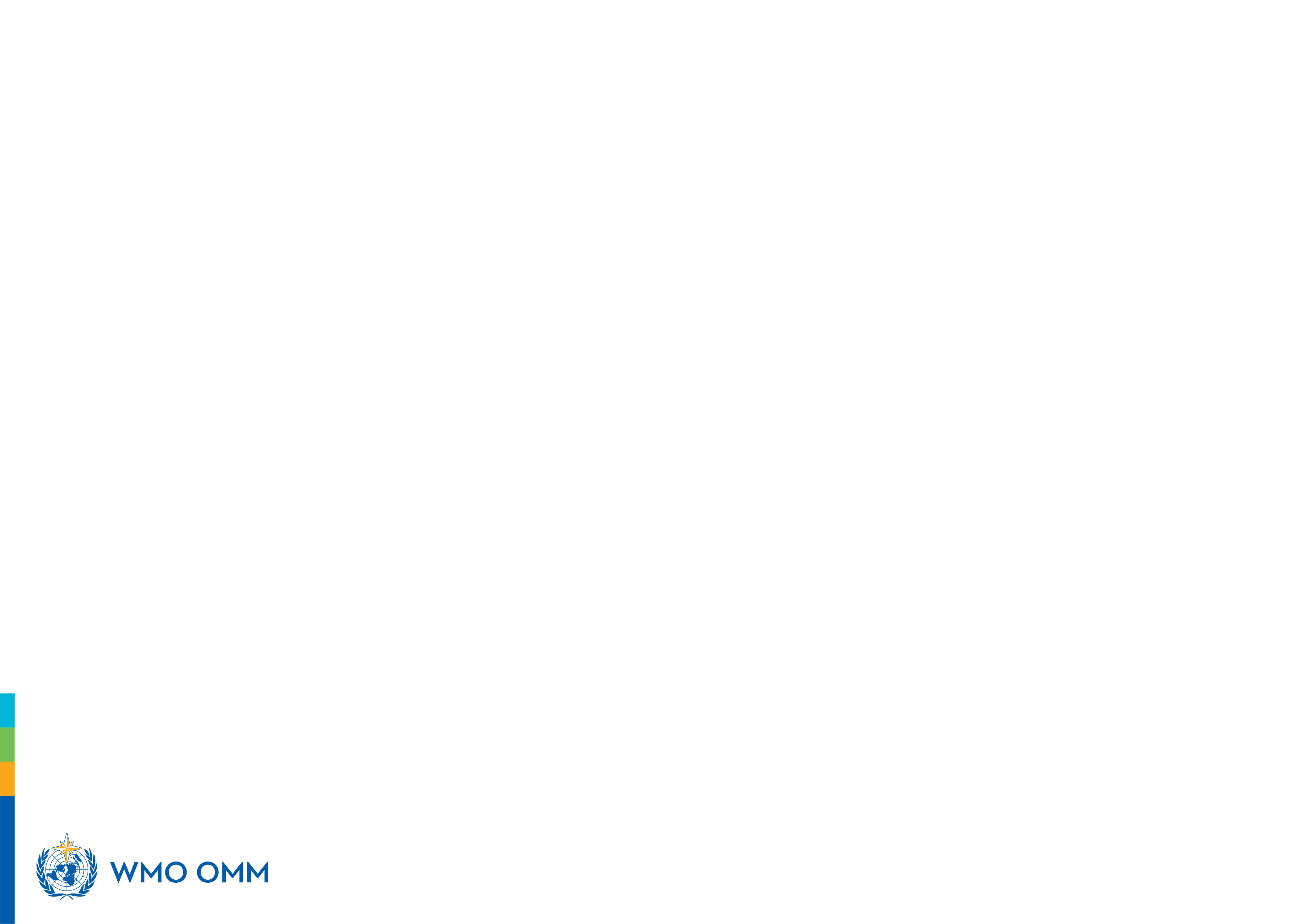 The Working Capital Fund
Cg-19/Doc. 6.3(3)30 May 2023
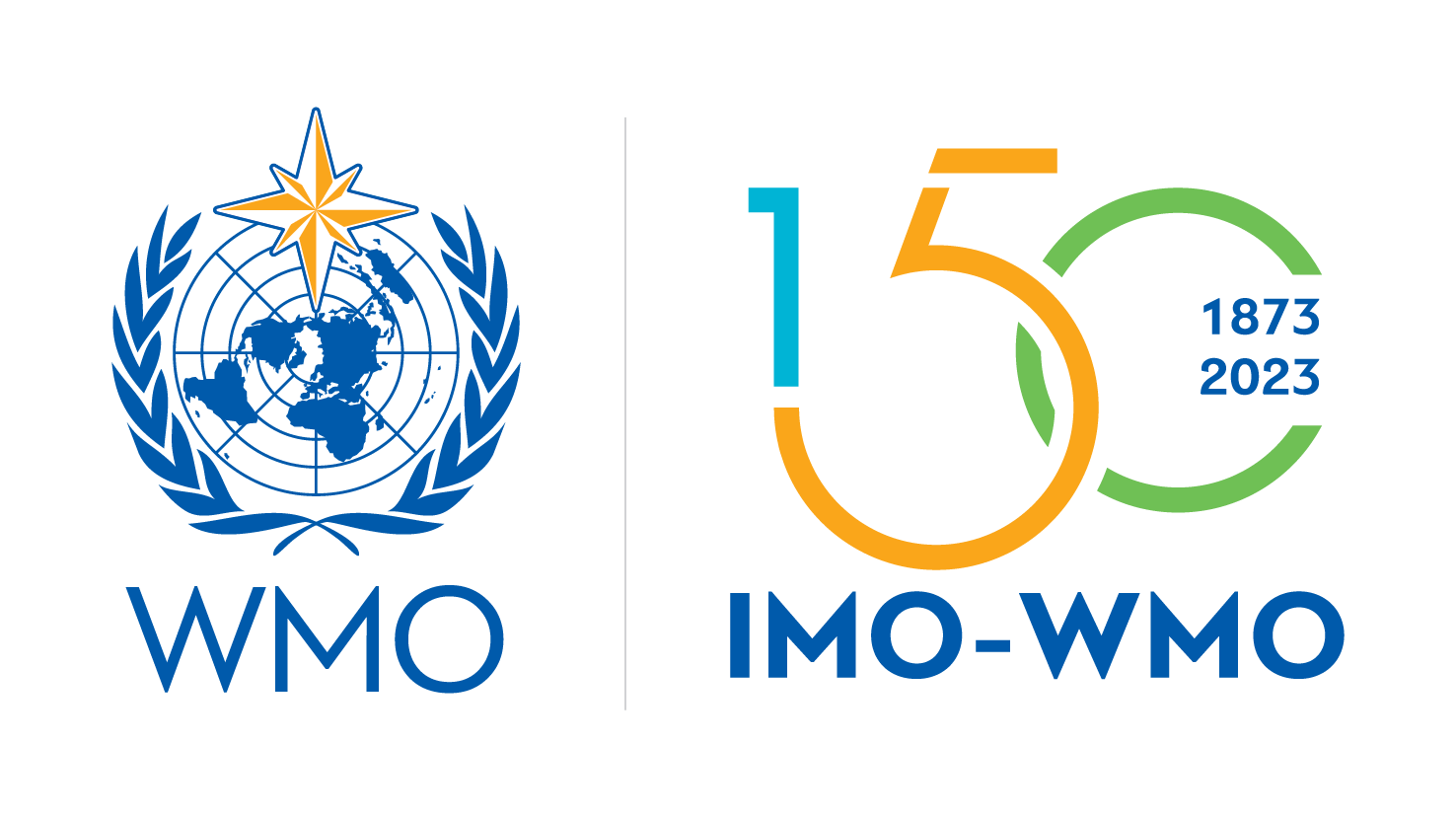 Working Capital Fund - Background
Working Capital Fund (WCF) – set by Resolution 42 (Cg-XV)
Purpose:
Finance appropriations pending receipt of contributions
Advance amount necessary to cover unforeseen and extraordinary expenses that cannot be met from current provisions
Approved level set at CHF 7.5 million
Current balance of funds available:
CHF 6.6 million
CHF 0.9 million shortfall
Financing of shortfall, using interest income, defined in Resolution 15 (EC-LXI)
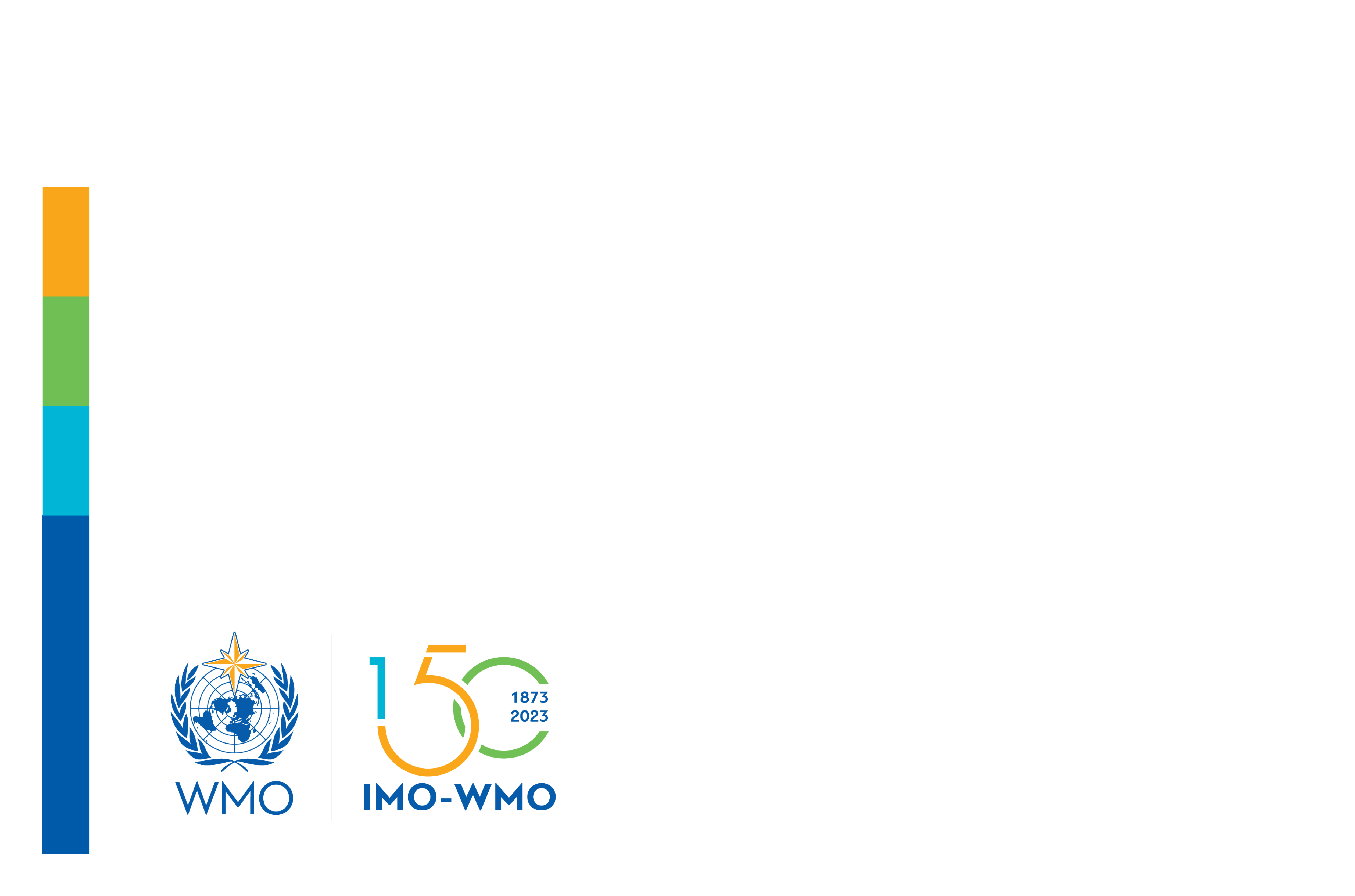 FINAC Recommendation
Recommendation 4:

“That Congress adopts draft Resolution 6.3(3) (Cg-19) – The Working Capital Fund”
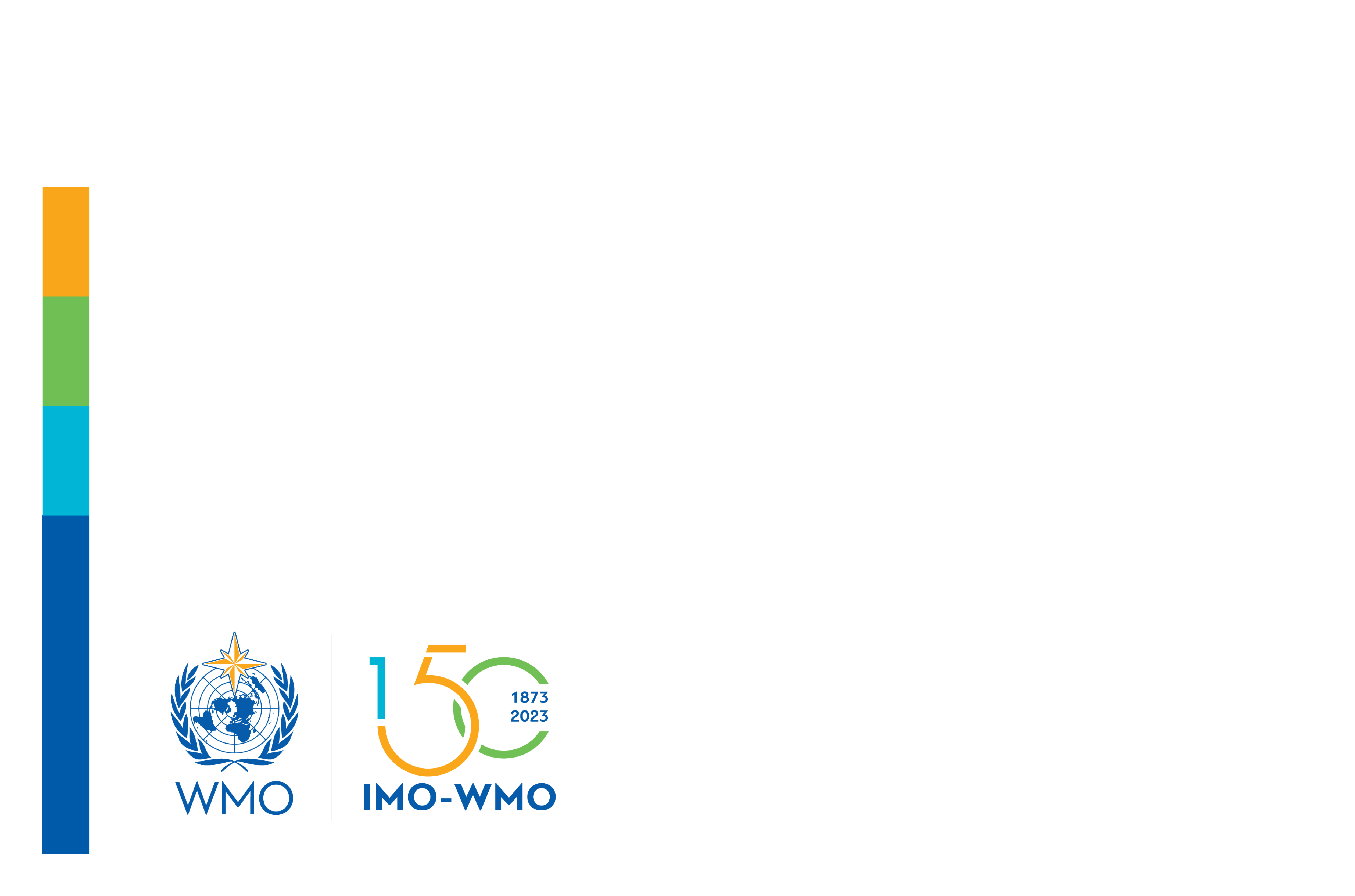 Resolution 6.3(3)/1 (Cg-19)
Decides:
That the Working Capital Fund shall continue to be maintained for the following purpose:
To finance budgetary appropriations pending receipt of contributions;
To advance such sums as may be necessary to cover unforeseen and extraordinary expenses which cannot be met from current budgetary provisions;
That the principal of the Working Capital Fund during the nineteenth financial period shall be maintained at CHF 7.5 million;
That the existing advances of each Member shall, notwithstanding the provisions of Financial Regulation 9.3, continue to be frozen at the level fixed for the fourteenth financial period;
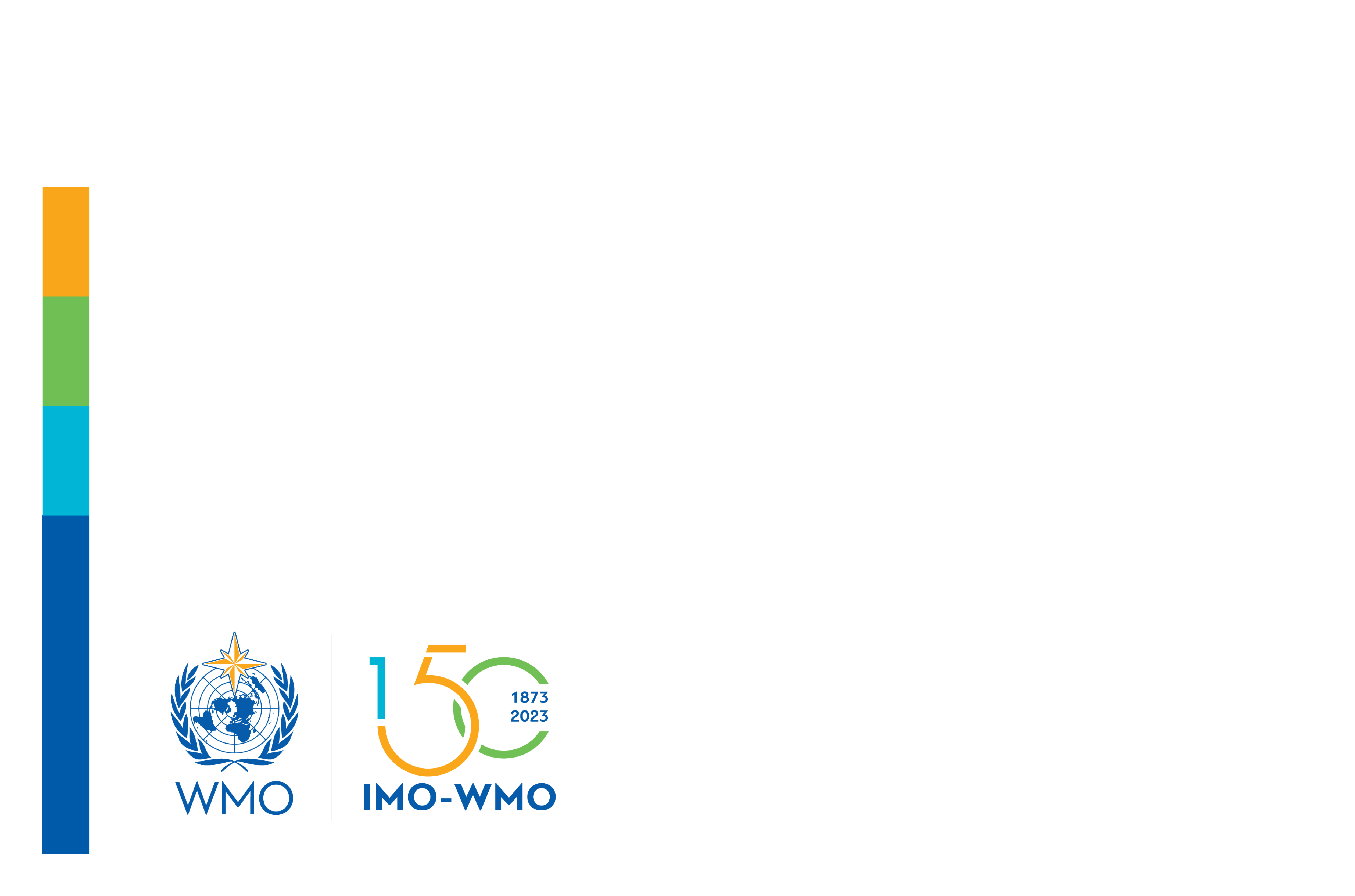 Resolution 6.3(3)/1 (Cg-19)
Decides:
That the shortfall of the principal, i.e. CHF 900 000, shall be provided by crediting interest earned on the investment of cash resources of the Working Capital Fund;
That advances for new members joining the Organization after 1 January 2024 shall be assessed at the rate established for the scale of assessment for the year of entry.
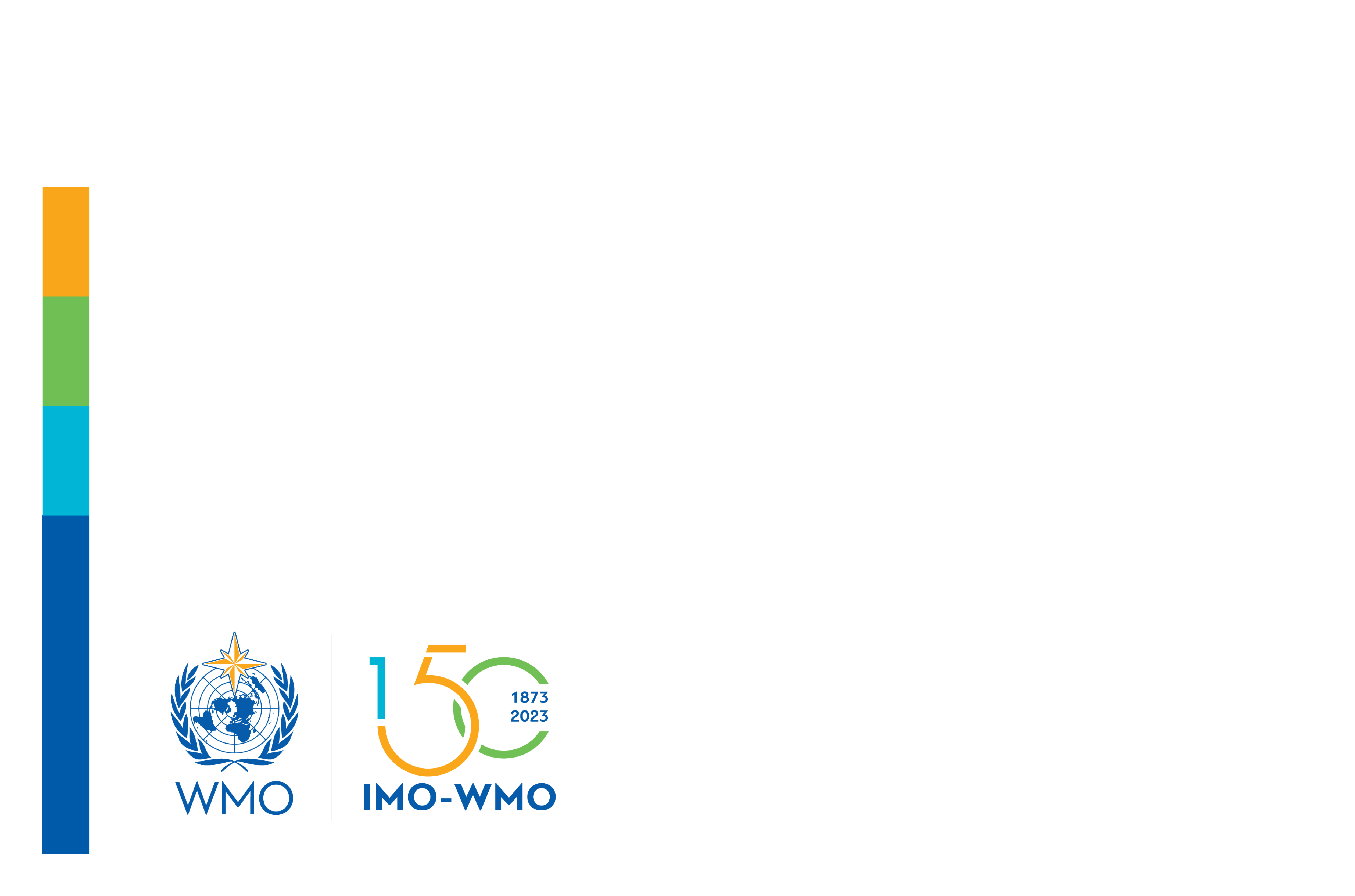 Thank you
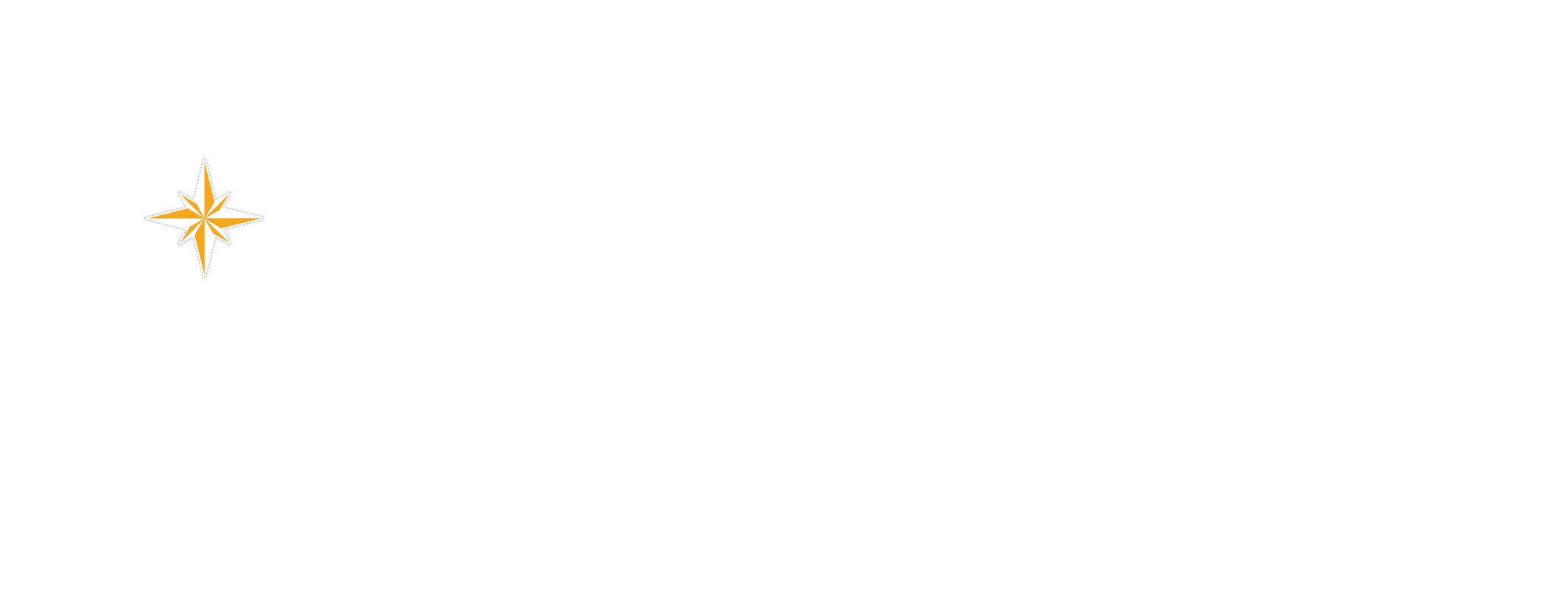 wmo.int